nutritional intervention  approaches
Essential Nutrition Action /ENA/
Dietary modification
Dietary diversification      nutrition specific approach
Fortification
supplementation
Economic approach    :which is nutrition sensitive approach
ayenew.n(bsc,fellow of mph human nutrtion)
1
1.Essential Nutrition Actions(ENA)
ayenew.n(bsc,fellow of mph human nutrtion)
2
Cont…
ENA is  a compact summary of WHO guidance on nutrition interventions targeting the first 1000 days of life. Focusing on this package of essential nutrition actions, policy-makers could reduce infant and child mortality, improve physical and mental growth and development, and improve productivity.
ayenew.n(bsc,fellow of mph human nutrtion)
3
ENA
What is ENA?
What actions to take?
Seven action areas
Where to take these actions?
Six contact points
ayenew.n(bsc,fellow of mph human nutrtion)
4
Action oriented approach to addressing nutrition problems of mothers and children for all sectors
ayenew.n(bsc,fellow of mph human nutrtion)
5
Over all Goals of ENA
  To be able to prioritize the key nutrition behaviors which meet the health and nutrition needs of children and women in vulnerable communities, and integrate these behaviors into:
Ongoing interventions in health facilities and communities,
Pre-service training, and
Policies
ayenew.n(bsc,fellow of mph human nutrtion)
6
Over past 30-40 years nutrition interventions were often
Not integrated
Viewed as separate vertical programs 
In compitition with one another 
Not action oriented 
Focused only on GM/P activities
ayenew.n(bsc,fellow of mph human nutrtion)
7
In the past 10 years growing consensus is that nutrition interventions need to be…
Integrated conceptually & programatically
Infant & Young Child feeding
Maternal nutrition
Micronutrients
  Based on proven impact
  Action oriented with clear guidance « who should take what action when »
ayenew.n(bsc,fellow of mph human nutrtion)
8
When should we intervene?

Majority the growth faltering occurs during the first year of life 

Many babies are born malnourished due to poor maternal nutrition before & during pregnancy
ayenew.n(bsc,fellow of mph human nutrtion)
9
Points of no return in the life cycle
At birth 
At about three years of age 
Next generation
ayenew.n(bsc,fellow of mph human nutrtion)
10
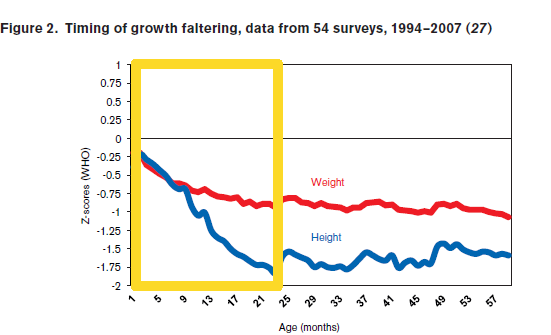 ayenew.n(bsc,fellow of mph human nutrtion)
11
ayenew.n(bsc,fellow of mph human nutrtion)
12
The “window of opportunity” for improving nutrition is very small... Pre-pregnancy until 18-24 months of age
ayenew.n(bsc,fellow of mph human nutrtion)
13
What to Integrate?

Seven action areas !
ayenew.n(bsc,fellow of mph human nutrtion)
14
Seven action areas !
Breast feeding 
Complementary feeding 
Feeding of sick children 
Women’s Nutrition
Vitamin A 
Iron 
Iodine
ayenew.n(bsc,fellow of mph human nutrtion)
15
Cont..
1. Womens’ Nutrition 
• For adolescents and women: the importance of the healthy timing and spacing of pregnancy, consumption of diversified diet and/or of fortified foods (commercial and/or in-home fortification). 
• During pregnancy and lactation: increased protein, caloric and micronutrients (Vitamin A, Iron, Zinc) intake, dietary change to increase iron absorption, rest during pregnancy, and the lactation amenorrhea method (LAM) of contraception..
2. Breastfeeding during the first 6 months of life: early initiation of breastfeeding (immediately after birth) and exclusive breastfeeding for the first 6 months, and infant feeding in the context of HIV.
ayenew.n(bsc,fellow of mph human nutrtion)
16
Cont…
3. Complementary feeding from 6 months (appropriate quality, frequency, diversity) with continued breastfeeding for up to two years and beyond, consumption of fortified foods (commercial and/or in-home fortification), responsive feeding, food hygiene, and recommendations for HIV positive children and children of HIV positive mothers who are unable to breastfeed;

4. Nutritional care of sick and malnourished children: kangaroo mother care for low birth weight infants, feeding more during and after illness, provision of vitamin A and treatment of diarrhea with low-osmolarity ORS and zinc supplements, integration of all aspects of the community-based management of acute malnutrition (CMAM) for treatment of moderate and severe acute malnutrition.
ayenew.n(bsc,fellow of mph human nutrtion)
17
Cont…
5. Prevention and control of anemia:
• Among women: increased dietary intake of iron-rich or enhancing foods, iron-folic acid supplementation during pregnancy, post-partum and more routinely by women of childbearing age, intermittent preventive treatment (IPT) for malaria and de-worming treatment during pregnancy, use of insecticide-treated bed nets (ITNs), and delayed cord clamping at birth.
• Among children: delayed cord clamping at birth, implementation of the Integrated Management of Childhood Illness (IMCI) algorithm and integrated Community Case Management (iCCM) of malaria, diarrhea, pneumonia, anemia and acute malnutrition, use of ITNs, de-worming from age 12 months, increased dietary intake of iron-rich or enhancing foods from age 6 months, and iron supplementation where indicated.
6. Prevention and control of vitamin A deficiency through breastfeeding, high dose supplementation of children ages 6-59 months and of women post-partum where appropriate, low dose supplementation during pregnancy where indicated.
7. Prevention and control of iodine deficiency through promotion of iodized salt or through supplementation in the absence of scaled up iodized salt program.
ayenew.n(bsc,fellow of mph human nutrtion)
18
Breast-feeding
ayenew.n(bsc,fellow of mph human nutrtion)
19
Promotion of Breastfeeding
Exclusive breast feeding for the first six months of life
ayenew.n(bsc,fellow of mph human nutrtion)
20
Promotion of Breast-feeding
Key messages
Early Initiation of BF
 Exclusive BF until 6 months
 BF day and night at least 10 times
 Correct positioning & attachment
 Empty one breast and switch to the other
ayenew.n(bsc,fellow of mph human nutrtion)
21
Complementary Feeding to BF
Complementary feeding has to be initiated at the age of Six months
ayenew.n(bsc,fellow of mph human nutrtion)
22
Complementary feeding to BF
Key Messages 
Continue breast feeding until 24 months of age
Increase the number of feeding with age
Increase the density, quantity and variety with age 
Responsive feeding 
Food hygiene
ayenew.n(bsc,fellow of mph human nutrtion)
23
Feeding the sick child
Key Messages
Increase BF and complementary feeding during and after illness
IMCI-Integrated management of child hood illnesses  
Appropriate therapeutic feeding
ayenew.n(bsc,fellow of mph human nutrtion)
24
Women’s Nutrition
Key messages
During pregnancy and lactation 
Increase feeding 
Iron/folic acid supplementation 
Treatment and prevention of Malaria 
Deworming during pregnancy
Vitamin A capsule after delivery up six weeks post partum
ayenew.n(bsc,fellow of mph human nutrtion)
25
Control of Vitamin A deficiency
Key messages
Breast feeding : source of Vitamin A 
Vitamin A rich foods 
Maternal supplementation 
Child supplementation 
Food fortification
ayenew.n(bsc,fellow of mph human nutrtion)
26
Control of Anemia
Key messages 
Supplementation for women and children 
   ( IMCI)
Deworming for pregnant women and children (twice/year)
Malaria control 
Iron rich foods 
Fortification
ayenew.n(bsc,fellow of mph human nutrtion)
27
Control of iodine deficiency disorders (IDDs)
Access and consumption by all families of iodized salt
ayenew.n(bsc,fellow of mph human nutrtion)
28
Where to integrate ?
Seven proven behaviors !
Six critical contact points !
ayenew.n(bsc,fellow of mph human nutrtion)
29
Six critical contacts in the life cycle
1.PREGNANCY:TT,ANC,Iron/folate,deworming,antimalarial,diet,EBF,risk signs,
FP,STI Prevention, safe delivery, iodized salt
2. DELIVERY: safe delivery, EBF, Vitamin A ,Iron/folic acid, diet, FP, STI referral
3.POSTNATAL AND FAMILY PLANNING:
EBF, Diet,
iron/folic ,diet, FP, STI, Prevention, child’s vaccination
4.IMMUNIZATION:
Vaccination, Vitamin A, Deworming, assess and treat infant’s anemia, FP, and STI referal
ayenew.n(bsc,fellow of mph human nutrtion)
30
Six critical contacts in the life cycle…
5.WELL CHILD AND GMP:
Monitor growth, assess and counsel on feeding, iodized salt, check and complete vaccination /Vitamin A /Deworming
6. SICK CHILD :
Monitor growth ,assess and treat per IMCI counsel on feeding, assess and treat for anemia, check and complete Vitamin  A /Immunization/deworming
ayenew.n(bsc,fellow of mph human nutrtion)
31
Where to integrate?
Other sectors  and contacts
health sector at facilities&         communities
Antenatal visit
Delivery
Post natal visit 
Immunization 
Well baby visit/GM
Sick child visit
School programs 
Agriculture extension 
Emergency 
Community 
  development 
Mico-credit project
ayenew.n(bsc,fellow of mph human nutrtion)
32
2. Dietary modification
A modified diet is any diet altered to include or exclude certain components, such as calories, fat, vitamins and minerals. 
          Role of Dietary modification
As therapeutic such as low level of cholesterol food is preventive strategies for heart attack.
ayenew.n(bsc,fellow of mph human nutrtion)
33
3.Dietary diversification
Dietary Diversity is defined as the number of different foods or food groups consumed over a given reference period.
Food coloring is one form of diversification.
Used to fulfill different nutrient requirement both micro and macro nutrients.
ayenew.n(bsc,fellow of mph human nutrtion)
34
4.Economic approach
Is nutrition sensitive strategies to improve nutritional requirement in the community.
Nutrition-sensitive agriculture and food-based approaches narrow the 'nutrition gap', the gap between what foods are available and what foods need to be available for good nutrition. 
They do this by increasing year round availability, access to and consumption of a diverse range of foods necessary for a healthy diet.
ayenew.n(bsc,fellow of mph human nutrtion)
35
finally
Dear students have a nice  study at your home!
ayenew.n(bsc,fellow of mph human nutrtion)
36